Теорії лідерства(Leadership Theories)
ЧОМУ ТЕОРІЇ ЛІДЕРСТВА ВАЖЛИВІ?
Теорії лідерства описують, як і чому конкретні люди стають лідерами. Вони акцентують увагу на діях та характеристиках характеру, які люди можуть прийняти для підвищення своїх лідерських навичок. До основних якостей, які лідери вважаються визнаними для ефективного лідерства, відносяться Сильні моральні принципи і етика.
Не варто переоцінювати важливість лідерства. Успіх будь-якої організації може бути результатом її лідерства. Також держава досягла незалежності, розширення, процвітання та можливості завдяки своєму лідерству. Інша справа - ефективне лідерство, яке є запорукою успіху та розширення бізнесу чи промислової організації.
Теорії лідерства ґрунтуються на різних способах мислення. Деякі з них зосереджуються на рисах і якостях, у той час як інші зачіпають важливість ситуативних аспектів, які впливають на поведінку лідерів. Як і багато інших поведінкових концепцій, лідерство є дуже багатовимірним, і існує безліч факторів, які впливають на те, хто займає місце лідера.
Оскільки людська сторона бізнесу є однією з найбільших, якщо не найбільших, важливих елементів, що досягли успіху і невдачі організації, лідерство завжди залишатиметься найбільш цінною навичкою в діловому світі.
УЯВЛЕННЯ ПРО ЛІДЕРСТВО В НАЙДАВНІШІ ЧАСИ
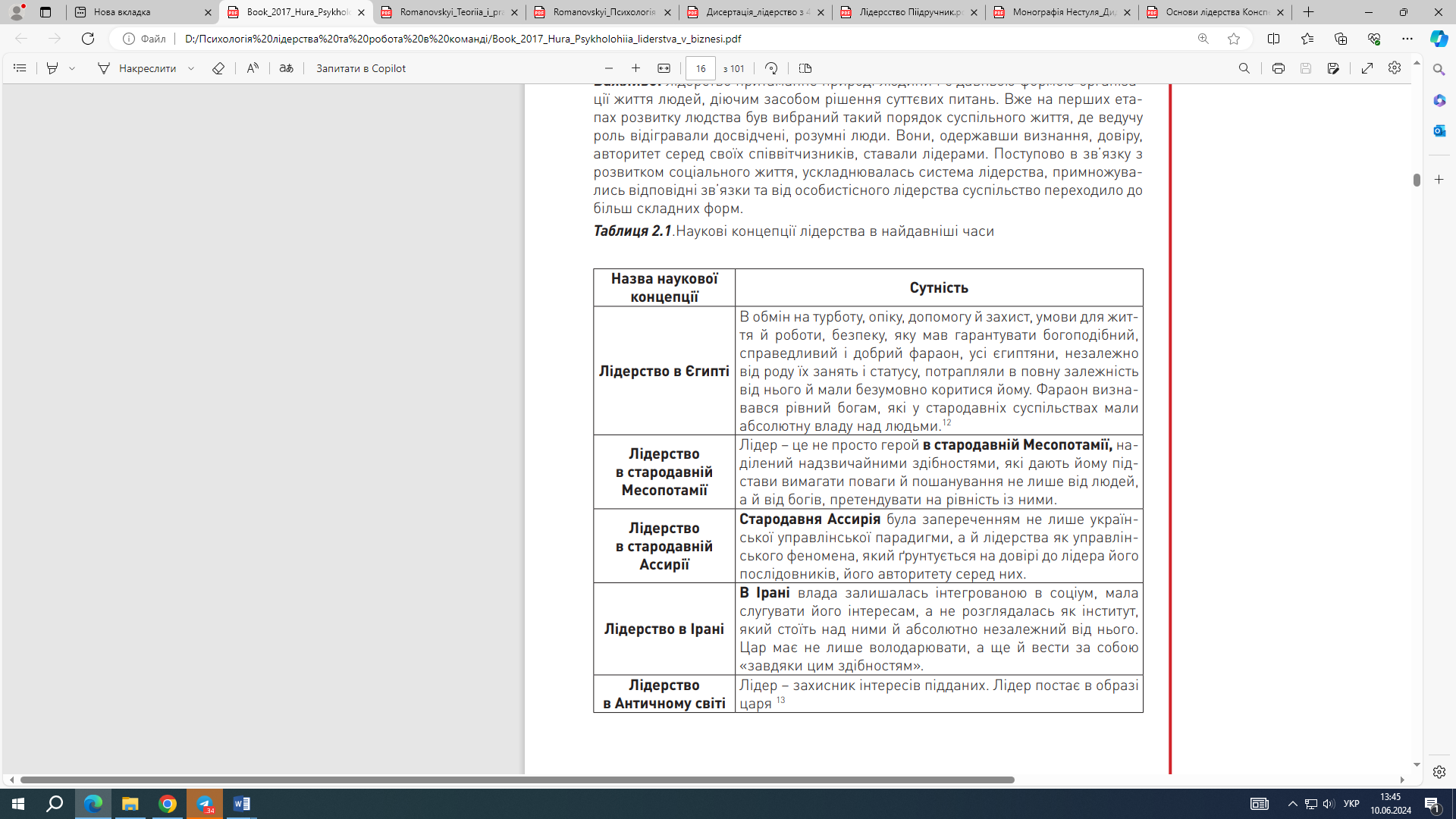 ЛІДЕРСТВО В ЕПОХУ ВІДРОДЖЕННЯ
Аліг`єрі Данте (італійський політичний діяч, поет)
ПРОТОРЕНЕСАНС
вважав, що здійсненню справедливості найбільше протистоїть жадібність, породжена упередженістю чи пристрастями, монарху притаманна справжня доброзичливість.
Франческо Петрарка (італійський поет)
був послідовним прихильником античних ідеалів, поставивши на перше місце «людську особистість, гідність, совість, моральну відповідальність, стосунки між людьми»
Колюччо Салютаті (італійський політичний діяч, письменник)
на чолі держави бачить лише ідеального морально досконалого правителя, справжнього лідера своїх підлеглих, який живе їх інтересами і піклується про них.
Джованні Понтано 
(італійський гуманіст, поет, письменник, астролог)
РАННЄ ВІДРОДЖЕННЯ
вибудовує образ ідеального володаря з лідерським потенціалом, особлива увага приділяється поведінковим і моральним характеристикам
Ніколло Макіавеллі 
(італійський політичний діяч, письменник)
ВИСОКЕ ВІДРОДЖЕННЯ
визначив 4 принципи лідерства: 
Авторитет лідера ґрунтується на підтримці його прихильників. 
2) Підлеглі завжди мають знати, чого вони можуть від нього очікувати, і навпаки. 
3) Характерною особливістю лідера є воля до виживання.
4) Лідер- завжди зразок мудрості та справедливості для своїх підлеглих.
ПІЗНЄ ВІДРОДЖЕННЯ
Героїчний Ентузіаст Дж.Бруно – це справжній лідер, спроможний піднятися над буденністю, побачити й повести за собою до неосяжних загалом цілей, його мужність і наполегливість, жертовність і цілеспрямованість, твердість і сила духу, героїзм тощо. 

Ідеальний правитель Мішеля Монтеня – це справжній лідер, наділений хоробрістю і милостивістю, великодушністю і поблажливістю, сміливістю, витримкою, рішучістю, самообладанням та впевненістю і водночас доброзичливістю.

Томас Еліот виділяє риси лідера: справедливість стосовно людей різних станів і гармонізація їх відносин; розсудливість; стриманість; сила духу лідера; чемність і доброзичливість.
ТЕОРІЇ ЛІДЕРСТВА ВІД СЕРЕДИНИ ХІХ СТОЛІТТЯ ДО СЕРЕДИНИ ХХ СТОЛІТТЯ
Лідер – герой – це цілісна особистість, місія якої знаходиться в гармонії з її внутрішнім світом та всією її діяльністю. Лише цілісні особистості стають героями. Лише такі герої мають право бути лідерами. Лише такі лідери мають управляти суспільством
Томас Карлейль
(шотландський історик, письменник, філософ)
Френсіс Гальтон
(географ, етнограф, експериментальний психолог, розробив дактилоскопію)
Головні тези висновків Гальтона: люди не рівні між собою; суспільне визнання кожної людини залежить від рівня її таланту; видатні здібності спадкові й передаються від покоління до покоління.
В центрі його концепції – надлюдина та воля до влади як заперечення існуючої системи моральних норм. Місія надлюдини – новаторство, розвиток, прогрес. Лише такі люди й мають право бути лідерами
Фрідхіх Ніцше
(німецький філософ)
Габріель Тард
(французький соціолог, кримінолог,
публіцист)
Вплив видатних особистостей через наслідування здійснювався безпосередньо на емоції й віру людей, об’єднаних в натовп.
Виділяє 4 типи лідерів-вожаків: 
«Апостол» – переконані проповідники, «месії», які керуючи натовпом, «несуть у собі всі його основні риси», це харизматичні лідери. 
«Випадковий фанатик» – лідери проявляються в екстремальних обставинах, послідовники і помічники «Апостолів». 
«Дегенерат – аутсайдер» – ними рухає особиста образа на життя й особиста зацікавленість у його змінах. 
«Диктатор» – лідер, який підкорює, організовує натовп, змушуючи полюбити себе.
Густав Лебон
(французький психолог, історик, соціолог, засновник соціальної психології
Проблеми лідерства розглядав у контексті функціонування політичних та управлінських інститутів, насамперед, держави. 
Особливості 3-х типів лідерства: 
традиційне; 
раціонально-легальне чи бюрократичне; 
харизматичне лідерство
Макс Вебер
(німецький соціолог, філософ, історик)
ТЕОРІЇ ОСОБИСТІСНИХ ЯКОСТЕЙ
Теорія лідерства «великої людини»
(The Great Man Theory)
Перш ніж перейти до детального вивчення теорії лідерства «великої людини» розберімось у тому, хто ж такий лідер і які якості повинні мати така людина.
Важливі лідерські якості
Чесність і порядність. Ці дві якості є важливими складовими, які роблять з людини хорошого лідера. Лідери процвітають, коли дотримуються своїх цінностей і основних переконань, й без етики це буде неможливо.
Впевненість. Щоб бути лідером, людина повинна бути впевненою у своїх словах і вчинках, демонструвати певну розв’язність і наполегливість, щоб заслужити повагу своїх підлеглих.
Надихати інших. «Якщо ваші дії надихають інших мріяти більше, вчитися більше, працювати більше й ставати більшими, ви — лідер» Джон Квінсі Адамс.
Хороший комунікатор. Слова мають силу мотивувати людей і змушувати їх робити немислиме. Якщо ви використовуєте їх ефективно, ви також можете досягти кращих результатів. Щоб знати, як привернути увагу кожної людини зі свого професійного оточення хороший лідер повинен розбиратися у найпоширеніших стилях спілкування на робочому місці.
Здатність приймати рішення. Крім футуристичного бачення, лідер повинен мати можливість прийняти правильне рішення у потрібний час. Рішення, прийняті лідерами, несуть глибокий вплив на маси.
Відповідальність. Крім того, що справжній лідер сам несе відповідальність за свою діяльність, він ще повинен вести контроль над відповідальністю своїх підлеглих.
Делегування і розширення прав і можливостей. Для лідера важливо зосередитися на ключових обов’язках, залишаючи дрібні деталі іншим.
Творчість та інновації. Креативне мислення і постійні інновації — ось що виділяє лідера та його команду з натовпу.
Співчуття. Розуміння проблем ваших послідовників і почуття їх болю перший крок до того, щоб стати ефективним лідером.
Іноді, дивлячись на великі історичні особистості, вивчаючи їх біографію, може скластися враження, що вони від народження мали лідерські якості й тому змогли вплинути на хід світової історії. Якщо ми подивимося на таких лідерів минулого, як Олександр Великий, Юлій Цезар, королева Єлизавета I, ми виявимо, що вони, схоже, відрізняються від звичайних людей у декількох аспектах. Те ж саме стосується лідерів сучасності. Вони безумовно мають високий рівень амбіцій у поєднанні з чітким баченням того, чого вони хочуть досягти. Ці люди згадуються як природні великі лідери, народжені з набором особистих якостей, які зробили їх ефективними управлінцями здатними вести за собою мільйони людей. Навіть сьогодні віра в те, що по-справжньому великими лідерами народжуються, а не стають досить поширена.
Основна ідея теорії «великої людини» полягає в тому, що лідерство є вродженою, а не набутою рисою. Ця теорія стверджує, що лідери взагалі й великі люди зокрема, вже такими народжуються, а не стають завдяки якимось особливостям соціального життя, освіти, фінансового стану й т. ін. 
Згідно з теорією, лідерство вимагає певних якостей, таких як чарівність, переконливість, командна гра, високий ступінь інтуїції, судження, сміливість, інтелект, мала частка агресивності й орієнтації на дії, які мають таку природу і їх не можна викладати або вивчити в формальному сенсі.
Відповідно до теорії, лідерські риси або є, або їх немає, їх задатки несуть у собі гени, тобто вони передаються з покоління в покоління. 
Приклади взяті з біографії таких великих лідерів як Махатма Ганді, Мао Цзедун, Камаль Ататюрк, Авраам Лінкольн та ін. Вони були народжені природними лідерами зі «вбудованими» лідерськими якостями й досягли величі завдяки «божественному задуму».
Доказова база теорії Томаса Карлайла про те, що лідерами народжуються, а не стають, полягає у наступних твердженнях:

Лідери — це «дари» Бога людству. Міра божественності приписуються лідерам і їхнім діям.
Лідером може бути тільки людина, що володіє генетичною схильністю, тому досягти величі може не кожен.Тільки вроджені лідерські якості необхідні й достатні для того, щоб людина змогла вплинути на своїх послідовників і досягти успіху.
Лідерські якості та ефективність є незалежними змінними. Ситуаційні фактори, такі як природа та потреби послідовників, вимоги завдання та загальне соціально-економічне середовище, практично не впливають на появу чи ефективність лідера.
Теорія спростовує переконання, що люди можуть бути навчені для прийняття керівних посад і ролей.
Лідерські якості не можуть бути передані через освіту та практику.

Ця теорія подібна до поняття божественного права королів правити та керувати своїми підданими на постійній спадковій основі. Фактично теорія перегукується з давньогрецькими та римськими часами, коли лідерство корелювало з певними специфічними розумовими, фізичними й особистісними характеристиками. Оскільки лідери вважалися уродженими, міра божественності приписувалася їм і їх поведінці.
Критика теорії «великої людини»
Теорія «великої людини» була популяризована в 1840-х роках Томасом Карлайлом, а в 1860 році Герберт Спенсер сформулював контраргумент, який залишався впливовим до теперішнього часу.Зрозуміло, що теорія «великої людини» не має наукової основи й емпіричної обґрунтованості. Це скоріше умоглядна частина поняття. Величезна слабкість теорії крім неймовірності властивих їй рис, полягає в абсурдній вірі в те, що деякі люди стають великими та успішними лідерами незалежно від ситуації у їхньому середовищі.
Причини неприйняття теорії
У лідерських якостях немає нічого природженого, божественного чи таємничого. Природжені лідери — уявні персони, оскільки вони навряд чи зможуть задовольнити потреби суспільства, які ростуть з кожним днем, лише завдяки уявній генетичній схильності.
Лідери — це звичайні смертні, які набувають певних рис та навичок, корисні для впливу на інших людей. Лідерські якості можуть бути отримані й відточені будь-яким шляхом належної освіти, навчання й практики.
Лідерських якостей самих по собі недостатньо для досягнення ефективності. Ситуаційні фактори в поєднанні з лідерськими навичками та якостями мають значний вплив, як на появу, так і на ефективність лідерів.
Генетична теорія лідерства або теорія «великої людини» не дає наукового, такого, що піддається перевірці й передбачуваного пояснення того, чому, як і коли лідери з’являються і стають ефективними управлінцями, і які критичні риси необхідні для досягнення величі.
Сьогодні ширше визнається, що лідери мають як деякі аспекти вроджених характеристик, так і набутих. Людина не повинна народжуватися з харизмою і політичною доблестю — все це доступно для розвитку завдяки соціальній активності, фаховій освіті й відточуванню отриманих навичок і умінь на практиці.
В будь-якому випадку саме теорія «великої людини» породила теорію лідерських якостей, яка вже належить до класичних теорій лідерства.
Історія дослідження лідерства починається з вивчення особистісних якостей лідера, які, як вважали науковці кінця ХІХ – початку ХХ століття, мають визначальне значення для прояву лідерства.
Не дивлячись на те, що спроба пошуку єдиного списку універсальних лідерських якостей потерпіла невдачу, дослідники повернулися до ідеї особистісних якостей в 1950-х роках.
Г. Олпорт, 
Г. Айзенк, 
Р. Кеттел, Ф. Тейлор, 
А. Файоль), 
О. Тід, 
К. Берд, 
Р. Стогділ
Зокрема, у 1940 р. Кристофер Берд склав список із 79 якостей, які кваліфікували як лідерські, зокрема: ініціативність, доброзичливість, товариськість, оптимізм, почуття гумору, ентузіазм, упевненість у власних силах, емоційна врівноваженість тощо. 
Пізніше Ральф Стогділ до них додав пильність, популярність, красномовство та ін. 
Однак, якщо проаналізувати використання вказаних якостей, то жодна з них не посідала постійного місця в переліках: 65% із них згадувалися лише один раз, 16-20% – двічі, 4-5% – тричі, і лише 5% рис були названі чотири рази. Невизначеність стосувалася таких якостей, як сила волі й розум, що дало підставу сумніватися в можливості скласти більш-менш стабільний перелік якостей, необхідних лідер.
«Теорія якостей» лідера, яка панувала з 20-х років ХХ ст., нині піддається критиці, оскільки простежується безліч випадків, коли особи з сильною волею, інтелектом та іншими якостями так і не стали лідерами, а в різних ситуаціях ефективні керівники виявляли різноманітні особистісні якості. Сьогодні слід визнати, що якості лідера необхідно розглядати не ізольовано від соціального контексту, а у зв’язку з ним, і не в статиці, а в динаміці. Під час реалізації лідерських функцій розвиваються необхідні для цього якості, тобто в особистості, яка впродовж тривалого часу виконує роль лідера, формуються і закріплюються необхідні для цього якості (почуття відповідальності, упевненість у собі тощо).
СИТУАЦІЙНІ ТЕОРІЇ ЛІДЕРСТВА
Невдалі спроби визначити якості / риси особистості, пов’язані з успішним лідерством, спричинили появу інших теорій. Нині теорія рис не відкидається повністю, але стверджується, що лідерство є продуктом ситуації. Тобто різні ситуації групового життя висувають на передній план окремих членів групи, котрі домінують над іншими хоча б у якійсь якості.
Ситуаційна модель Ф. Фідлера, 1967 р.
Спочатку ситуаційні теорії лідерства були спрямовані саме на вирішення питання про вплив зовнішніх факторів на вибір оптимального стилю керівництва. При цьому в якості визначальної, незалежної змінної у зв’язці «організаційна ситуація – поведінкова активність лідера» розглядалася саме ситуація. У цій логіці передбачалося, що лідер повинен бути здатний адекватно оцінити ситуацію і гнучко варіювати свою поведінку в залежності від зовнішніх факторів.
Зауважимо, що навіть при такому «м’якому» підході, який зберігає видимість суб’єктність, лідер усвідомлено вибирає оптимальну поведінкову стратегію, фактично він виявляється заручником ситуації. Подібна установка в принципі непридатна до реального лідерства, оскільки лідерство передбачає саме здатність вийти за рамки актуального стану системи з подальшим формуванням організаційних ситуацій з перспективами розвитку.
Фред Едвард Фідлер 
(американський психолог, провідний представник організаційної психології ХХ ст. Досліджував проблему лідерства та за підсумками численних експериментів дійшов висновку, що для різних ситуацій потрібні різні типи лідерів, а тип ідеального лідера відсутній)
Ф. Фідлер розглядав дві ключові змінні: стиль лідерства та організаційну ситуацію.
У рамках своєї моделі Ф. Фідлер розглядав два стилі лідерства:
1) орієнтований на відносини;
2) орієнтований на завдання.
Дослідження підтвердили залежність між стилем лідерства та діями групи. У результаті були зроблені такі висновки: 
за сприятливих умов, коли лідер має сильний вплив у групі, яка до того ж його підтримує, а завдання поставлене досить чітко, група готова до отримання розпорядження про виконання завдання, тобто найбільшого ефекту в таких умовах може досягти контролюючий тип лідера. 
Той же тип виявляється найефективнішим і в найменш сприятливих умовах: за нестачі влади, відсутності чітко поставленого завдання і негативних взаємовідносин між групою і лідером. 
За умов недостатньо структурованої групи, нечіткості поставлених завдань або нестійкості відносин «лідер – група» найкраще працює ліберальний тип лідера. Ефективність певного типу лідера в будь-якій ситуації залежить і від того, чи влаштовує вона його особисто.
Ситуаційність – це визначальний вплив одного явища на інше. Стосовно нашого контексту: щоб лідер був ефективним, йому необхідно адаптувати свою поведінку та стиль до реальних умов та поточних обставин. Стиль лідерства, який приносить успіх в одній ситуації, може опинитися неефективним в іншій. Не існує найкращого стилю лідерства.
Лідер, орієнтований на взаємовідносини, проявляє увагу до людей. Він створює атмосферу взаємної довіри та поваги, вислуховує підлеглих, щоб дізнатися про їхні потреби. 
Лідер, орієнтований на завдання, визначає напрям діяльності та робочі норми.
Ф. Фідлер запропонував власну методику для визначення стилю лідерства, в якій стиль лідерства оцінюється за допомогою опитування, яке набуло назви «Списку бажаних характеристик співробітників» (Least preferred coworker – LPC).
Ця методика представляла собою послідовність восьми пар антонімічних прикметників, що описують особистісні якості, типу «відкритий – замкнутий», «ефективний – неефективний» і т.д. Випробуваному пропонувалося зробити вибір по кожній парі. Далі здійснювався простий підрахунок співвідношення виборів.
Шкала LPC припускає, що люди, чий стиль лідерства орієнтований на стосунки, схильні описувати своїх найменш бажаних колег у більш позитивній манері, тоді як ті, чий стиль лідерства орієнтований на завдання, оцінюють їх більш негативно.
 Нижче наводиться приклад прикметників шкали LPC:
Якщо лідер, розповідаючи про співробітника, використовує здебільшого позитивні характеристики, то він орієнтований на взаємовідносини. Така людина проявляє турботу та чуйність у відношенні до оточуючих. 
І навпаки, лідер, який, розповідаючи про співробітника, використовує негативні характеристики, орієнтований на завдання. Така людина приділяє більше уваги завданням, ніж оточуючим.
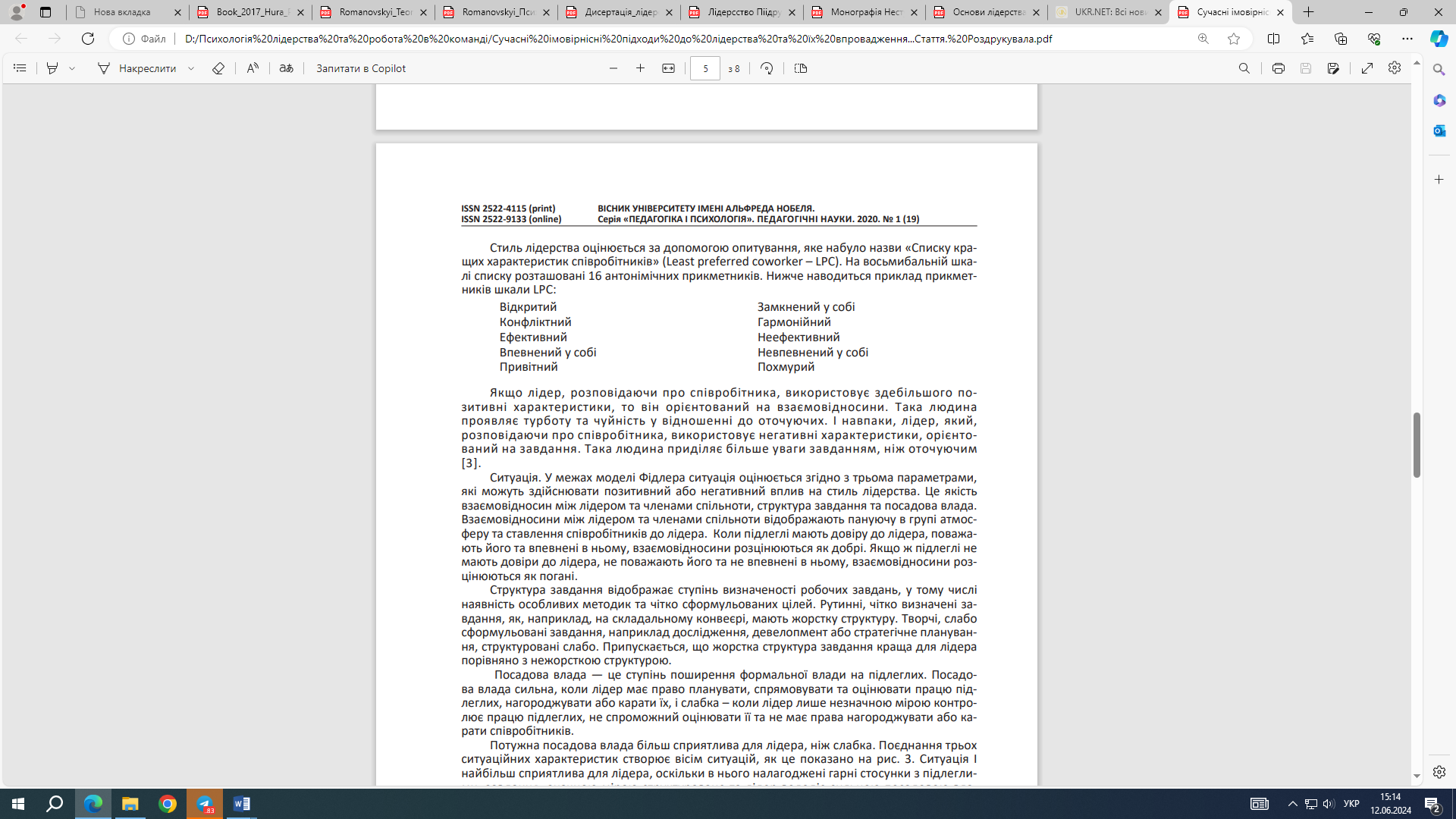 Організаційну ситуацію Ф. Фідлер запропонував оцінювати за 3 параметрами:
– відносини в групі – описує психологічну атмосферу та ступінь підтримки лідера підлеглими;
– структура завдання – показує наявність (або відсутність) чітко сформульованих цілей, оціночних показників, алгоритмів виробничих операцій;
– ступінь наділення владою – описує насамперед обсяг повноважень лідера щодо підлеглих (тобто обсяг офіційно наданої влади, який дозволяє лідерові використовувати винагороду, а також рівень підтримки з боку формальної групи).
Залежно від поєднання результатів оцінювання за наведеними параметрами, Ф. Фідлер виділив 8 типів організаційних ситуацій, що розташовуються в континуумі від «дуже сприятлива для лідера» до «дуже несприятлива для лідера». Далі в серії експериментів він пов’язав кожну з цих ситуацій із запропонованими їм стилями лідерства. 
У результаті була виявлена закономірність, згідно з якою стиль лідерства, орієнтований на завдання, ефективний з точки зору досягнення цільових показників діяльності в дуже сприятливих і дуже несприятливих ситуаціях, в той час як стиль лідерства, орієнтований на відносини, виявляється більш ефективним у ситуаціях середнього рівня.
Теорія «шлях – мета» М. Еванса і Р. Хауса
В якості хронологічно наступної спроби розробки ситуаційного підходу до проблеми організаційного лідерства зазвичай розглядають теорію «шлях – мета» М. Еванса і Р. Хауса, вперше запропоновану в 1970 р. В її рамках серед значимих змінних розглядаються цілі як лідера (забезпечення ефективності діяльності), так і співробітників (одержання винагород). Основними завданнями лідера з погляду цієї концепції є вибір шляху, тобто визначення конкретних дій, за рахунок яких можна одночасно реалізувати цілі лідера та цілі співробітників, і доведення його до виконавців.
Для ефективного вирішення цих завдань лідер повинен враховувати особистісні особливості співробітників (індивідуальні здібності, рівень кваліфікації, потреби, особливості трудової мотивації) та особливості організаційного середовища (ступінь структурованості завдання, обсяг власних владних повноважень, соціально-психологічні характеристики організаційних і робочих груп).
Теорія «шлях-мета» існує з 1970 року, коли Мартін Еванс розробив її, а Роберт Хаус удосконалив її в 1971 році. Модель «шлях-мета» підкреслює важливість здатності лідера точно інтерпретувати потреби послідовників і гнучко реагувати на вимоги ситуації
Залежно від результатів такого роду оцінювання лідер повинен обрати один з 4 поведінкових стилів:
1) директивний стиль, що припускає жорстке централізоване управління, формулювання чітких, недвозначних завдань, інструкцій і розгорнутих алгоритмів їх виконання, низький рівень кваліфікації та індивідуальних здібностей. Переважає при невисокому ступені структурування завдання, при невизначеності трудової мотивації співробітників, а також за наявності широких владних повноважень;
2) стиль, орієнтований на досягнення, – передбачає делегування повноважень, залучення співробітників до процесів прийняття рішень, високий ступінь взаємної довіри. Переважає при відсутності достатньо амбітних цілей у поєднанні з високою кваліфікацією і значним рівнем мотивації співробітників, а також при достатньому обсязі владних повноважень лідера;
3) стиль, орієнтований на підтримку, що передбачає акцентування уваги на потребах, благополуччі, емоційному комфорті підлеглих. Переважає при недостатній кваліфікації співробітників, високому ступені їх невпевненості у власних силах у поєднанні з високим ступенем структурування задачі і наявністю достатніх владних повноважень;
4) стиль, орієнтований на участь, який передбачає не тільки залучення підлеглих до процесу прийняття рішення, але й постійні консультації з ними в процесі його реалізації. Найкращий у ситуації, яка характеризується низьким ступенем структурованості завдання, високою кваліфікацією співробітників у поєднанні з недостатнім рівнем трудової мотивації і обмеженим об’ємом владних повноважень.
В цілому теорія «шлях – мета» відрізняється певною внутрішньою непослідовністю і практично не має методичної бази. Оцінка виділених авторами критеріїв носить чітко виражений суб’єктивний характер. Все це значно знижує практичну цінність цієї теорії.
Модель прийняття рішень В. Врума і Ф. Йеттона
Модель розроблена Віктором Врумом і Пилипом Йеттоном в 1973 р., що була істотно доповнена А. Яго у 1988 р. 
Модель Врума-Йеттона зосереджує увагу на процесі прийняття рішень.
Аналогічно моделі «шлях — ціль» дана модель пропонує визначати ефективний лідерський стиль в залежності від ситуації. Передбачається також, що той самий лідер може використовувати різні стилі. 
Основною відмінністю моделі є її орієнтованість тільки на один аспект лідерської поведінки — залучення підлеглих до участі в прийнятті рішень. Відповідно, лідеру пропонується зосереджувати увагу на проблемі, що повинна бути вирішена, і на ситуації, у якій проблема виникла. Мається на увазі також, що ряд соціальних процесів може вплинути на рівень участі підлеглих у вирішенні проблем.
Головною ідеєю моделі є те, що ступінь чи рівень залучення підлеглих до участі в ухваленні рішення залежить від характеристик ситуації. Відповідно до моделі не існує одного, правильного, єдиного способу ухвалення рішення, придатного для всіх ситуацій. Після аналізу й оцінки кожного аспекту проблеми лідер визначає, який стиль, з погляду участі підлеглих в ухваленні рішення, йому краще використовувати.
Базова ідея полягала в розробці матриці, що дозволяє послідовно оцінити організаційну проблему і вибрати оптимальний підхід до її вирішення в логіці рівня взаємодії (від одноосібного прийняття рішення до повного делегування повноважень групі) «керівник – підлеглі».
У цьому зв’язку автори цієї моделі сформулювали п’ять можливих підходів до вирішення проблеми:

– індивідуальне прийняття рішення – одноосібне рішення лідера;

– індивідуальне консультування – лідер в індивідуальному режимі консультується з підлеглими і потім одноосібно приймає рішення;

– надання допомоги – лідер проводить групове обговорення проблеми, вислуховує пропозиції і вибирає найкращу з його точки зору;

– групове консультування – лідер проводить групове обговорення і приймає рішення спільно з групою;

– передача повноважень – лідер формулює перед групою проблему і пропонує їй прийняти самостійне рішення.
Для оцінювання ситуації лідеру пропонується звернутися до розробленої авторами моделі матриці, в рамках якої він має послідовно, у схемі «висока – низька» суб’єктивно оцінити наступні сім параметрів:
– значимість вирішення – наскільки висока «ціна» конкретного питання для організації;
– значення підтримки – наскільки важлива в даній ситуації підтримка співробітників;
– компетентність лідера – чи здатний він самостійно вирішити дану проблему;
– ймовірність підтримки – чи готові підлеглі підтримати одноосібне рішення лідера в даній ситуації;
– згода групи з поставленими цілями – якою мірою співробітники поділяють цілі, на досягнення яких спрямоване рішення даної проблеми;
– компетентність групи – чи здатна група вирішити дану проблему;
– вміння працювати в команді – чи мають співробітники навички та досвід командної роботи, необхідні для прийняття групового рішення.

Просуваючись по мірі відповідей на ці питання по матриці зліва направо, лідер в результаті отримує однозначну відповідь на ключове питання: який саме підхід він повинен використовувати при вирішенні даної проблеми.
Описана модель представляється найбільш механістичною і найменш психологічною з усіх ситуаційних теорій. Вона відрізняється надмірною складністю, а також високим ступенем суб’єктивності в частині як оціночних параметрів, так і підходів до вирішення проблем, рекомендованих в тому чи іншому випадку.
Ситуаційна теорія Херсі та Бланшара
Ситуаційна теорія, запропонована Полом Херсі та Кеннетом Бланшаром, вперше опублікована в 1985 р. Вона представляється найбільш психологічною, оскільки в якості ключових факторів, що визначають управлінську ситуацію, в ній розглядаються персональні якості співробітників, такі як:
– рівень освіти;
– професійні навички;
– рівень самооцінки;
– готовність до прийняття відповідальності.







Тут головна увага дослідників зосереджена на характеристиках підлеглих, які значною мірою визначають ситуацію, отже, й ефективність поведінки лідера.
Головне положення теорії Херсі та Бланшара полягає в тому, що співробітники відрізняються між собою за ступенем їх готовності до виконання завдань.
Сукупність цих якостей П. Херсі і К. Бланшара позначили як готовність працівника до виконання виробничого завдання. Вони виділили чотири рівні готовності від «низького» до «дуже високого»
Якщо в підпорядкуванні лідера перебувають співробітники, що мають погану готовність до виконання завдань (такі люди некваліфіковані або мають слабкі професійні навички), йому необхідно застосовувати один стиль, якщо ж співробітники готові до виконання завдань (такі люди досконало володіють професійними навичками, демонструють впевненість у собі та виявляють бажання працювати) – інший. 
Згідно із ситуаційною теорією, лідер може віддавати перевагу одному з чотирьох стилів, що виникаючих у результаті різних поєднань орієнтації на завдання з орієнтацією на взаємовідносини. Кожен з цих стилів характеризується певним типом відносин:
Стиль пояснення 
(за своєю сутністю директивний)
відображає значний інтерес лідера до завдань та слабкий інтерес до людей і відносин.
базований на значній зацікавленості і до людей, і до завдань. Лідер обґрунтовує свої рішення та дає можливість підлеглим поставити запитання та з’ясувати деталі, які стосуються виконання завдань.
Стиль переконання
характеризується значним інтересом до взаємовідносин та незначним інтересом до завдань. Лідер ділиться думками з підлеглими та залучає їх у процес прийняття рішень.
Стиль участі
відображає незначний інтерес і до завдань, і до взаємовідносин. Лідер не дає серйозної підтримки співробітникам, тому що відповідальність за прийняття та виконання рішень лежить на підлеглих.
Стиль делегування
В рамках цієї моделі розглядають взаємозв’язок між мірою готовності співробітників і стилем управління. 
Зокрема, при низькому рівні готовності (співробітники не володіють необхідним рівнем освіти і професійними навичками, у них низька самооцінка і відсутня готовність до прийняття відповідальності) найбільш ефективний стиль пояснення.
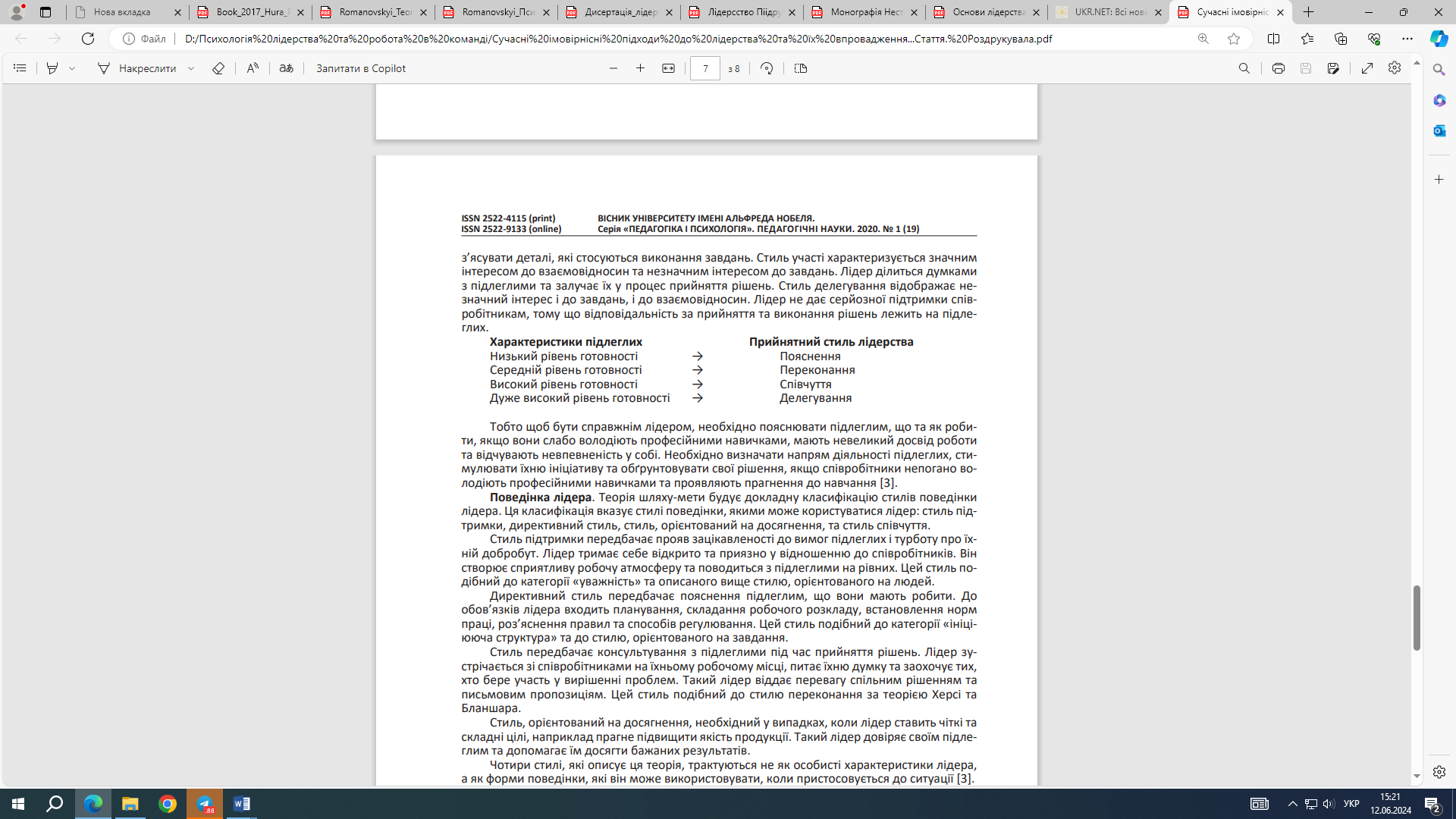 При середньому рівні готовності (співробітники мають необхідну освіту, але не мають достатнього професійного досвіду, у них досить висока самооцінка і готовність до прийняття відповідальності) найбільш ефективний стиль переконання.
При високому рівні готовності (співробітники мають необхідну освіту та професійні навички, але при цьому не дуже впевнені в собі і не цілком готові прийняти відповідальність) найбільш ефективний стиль участі.
При дуже високому рівні готовності (співробітники мають великий професійний досвід, у них висока самооцінка і високий ступінь готовності до прийняття відповідальності) найбільш ефективний стиль делегування.
Модель П. Херсі і К. Бланшара відрізняється завидною простотою, що робить її привабливою для вирішення певних управлінських завдань. Однак, як і для всіх описаних вище ситуаційних підходів, для неї характерні висока міра суб’єктивності та недостатня валідність.

Отже, можна сказати, що ситуаційні теорії спрямовані на вирішення завдань оперативного управління в умовах потокового промислового виробництва і в принципі їх складно застосувати до вивчення лідерства у виключно науковому сенсі.